Дніпропетровська державна медична академія Кафедра хірургії, травматології та ортопедії ФПО
Десятерик В.І. Міхно С.П. Котов О.В. Лук'яненко В.М. 
Федюшкін С.О. 
м. Кривий Ріг  2010 рік.
ГОЛОВНЕ УПРАВЛІННЯ ОХОРОНИ ЗДОРОВЯ ДНІПРОПЕТРОВСЬКОЇ ОБЛДЕРЖАДМІНІСТРАЦІЇОбласний комунальний заклад“Криворізький Центр профілактики та боротьби зі СНІДом”Головний лікар Кругленко Г.Л.
ВІЛ/СНІД
у хірургічній клініці
ПЛАН ДОКЛАДУ
1). Загальні уявлення про ВІЛ/СНІД.
2). ВІЛ/СНІД і хірургія.
3). Ризик внутрішньо – лікарняного інфікування медичних працівників. 
4). Запобігання інфікування медичних працівників на робочому місці.
ВІЛ інфекція
це особливо небезпечна,хронічна, антропонозна,вірусна інфекційна хвороба з контактним механізмом передачі,характерною рисою якої є прогресуюче ураження клітинної ланки імунітету, що призводить до розвитку СНІДу та смерті від вторинних захворювань. 
  



ВозяноваЖ.І. Інфекційні і паразитарні хвороби//том2.-Київ. Здоров'я 2002 рік.
[Speaker Notes: ВозяноваЖ.І. Інфекційні і паразитарні хвороби//том2.-Київ. Здоров'я 2002 рік.]
ІСТОРІЯ РОЗВИТКУ ВІЛ/СНІДу
Якщо розглядати історію ВІЛ/СНІДу в ретроспективному плані, то можливо побудувати таку хронологію:

1959 рік Заїр у сироватках, які зберігалися з різною метою,виявлено антитіла до ВІЛ.
1959 рік англійський моряк помирає від пневмоцистної пневмонії і цитомегаловірусної інфекції на фоні кліники СНІДу.
1970 рік у сироватках трьох членів родини з Норвегії, які зберігалися, виявлені антитіла до ВІЛ.
1990 рік у тканинах померлого хірурга з Данії, який працював у Заїрі в 1976 – 1977 роках, виявлено ВІЛ.
1981 рік Центр контролю за хворобами У США повідомив про 5 випадків пневмоцистної пневмонії та 28 випадків саркоми Капоші у молодих гомусексуалістів.
1982 рік перші повідомлення про хворих на СНІД у Франції, Німеччині, Швейцарії та Англії.
1982 рік перший випадок СНІДу у дитини.
1983 рік перші випадки СНІДу в Африці та Гаїті.
Початок 1983 рік ВІЛ отримує назву “AIDS” – синдром набутого дефіциту без наявності виділеного збудника.
Травень 1983 року проф. L.Montagnier з групою вчених виділяє ретровірус з лімфатичних вузлів, який отримує назву LAY (lymphadenopthyassociated) – вірус, який викликає лімфоаденопатію. Це був відкритий ВІЛ 1. 
1984 рік встановлено, що вірус передається при гетеросексуальних котактах.
1983 та 1988 рік - опубліковано повідомлення про 2 випадки смерті від СНІДу серед хірургів, які працювали у Заїрі та Англії.
1986 рік - ВООЗ приймає рішення назвати ретровірус HIV (human immunodeficiency virus), що українською означає ВІЛ.
1986 рік - F.Clavel та L.Montagnier з групою вчених виявили в крові двох громадян Гвінеї ВІЛ 2.
1992 рік сформульовано біологічне значення СНІДу – це:
    1) Менше ніж 300 лімфоцитів Т – хелперів в 1 мм3 корі (при нормі 800 – 1200 в 1 мм3)
    2)Відсутність однієї із відомих причин імунодефіциту (генеточної, токсичної та ін.)
    3) Наявність ВІЛ – інфекції, яка підтверджена специфічними тестами.
Щодо питання про місце і час виникнення ВІЛ, то кінцевої відповіді немає. Найімовірнішою гіпотезу є та, яка пропонує вважати батьківщиною ВІЛ тропічну Африку.
АКТУАЛЬНІСТЬ ПРОБЛЕМИ В ХІРУРГІЧНІЙ КЛІНІЦІ
Ризик внутрішньо-лікарняного інфікування ВІЛ хірургів, персоналу хірургічного відділення!
Можливість інтраопераційного ВІЛ-інфікування хірургів.
Складна епідеміологічна ситуація з ВІЛ/СНІДу, яка з епідемії може перейти в пандемію.
Ураження осіб різного віку, з переважним ураження осіб працездатного віку (18-50 років).
Поява ВІЛ-інфікованих пацієнтів з соматичною хірургічною патологією,яка в деяких випадках потребує оперативного лікування.
Симуляція соматичної хірургічної патології ВІЛ інфекцією та СНІДом.  
Особливості передопераційного та післяопераційного періоду у ВІЛ/СНІД хворих. 
Етичні та деонтологічні питання при наявності ВІЛ/СНІД хворих в хірургічній клініці.


Павловський М.П.,Ващук В.В.,Герич І.Д.,Ващук В.В.,Стояновський І.В. СНІД у хірургічній клініці. – Тернопіль: Укрмедкнига, 2001.
[Speaker Notes: Павловський М.П.,Ващук В.В.,Герич І.Д.,Ващук В.В.,Стояновський І.В. СНІД у хірургічній клініці. – Тернопіль: Укрмедкнига, 2001.]
ПРИКЛАД
Хворий О., 36 років, оперований з приводу гострого флегманозного апендициту з місцевим серозно – фібрінозним перітонітом в ХВ №2, 16 М.Л. м. Кривий Ріг в травні 2009 року. Анамнез життя хворого б/о,прийом наркотиків та сумнівні статеві стосунки хворий заперечує. Хворий незначно кахектичний. В післяопераційному періоді режим відділення не виконував, зловживав алкоголем, антибіотики не приймав,виписаний на 9 добу у задовільному стані, рана загоїлась первинним натягом. У вересні 2009 року дільничним терапевтом з приводу септичного стану та наявності округлих вогнищ у печінки №2 в діаметрі 1,0 та 2,0 см по даним УСГ, направлений на кафедру хірургії ФПО ДДМА. Хворому проведена масивна антибіотико та протизапальна терапія без динаміки,під контролем УСГ виконана пункція вогнищ в печінці, зроблені посіви(висіяний Staphylococcus haemolyticus), по згоді хворого зроблений забір крові на ВІЛ – позитивний. На фоні імунокоректора ПОЛІОКСІДОНІЯ та повторної антибіотикотерапії з урахуванням чутливості у хворого позитивна динаміка, виписаний на 21 добу в задовільному стані. Взятий на облік з приводу ВІЛ.
СТАТИСТИЧНІ ДАННІ
У світі з часу проголошення епідемії виявлено 50 млн інфікованих, з них 33 млн носії, 16 млн померли.
В Україні з 1987 р. по 2009 р. зареєстровано офіційно 161 119 інфікованих ВІЛ,31 241 випадків захворювання на СНІД, 17 791 випадків смерті від СНІДу.
У 2009 році в країні зареєстровано 19 840 нових випадків ВІЛ-інфекції (43,2 на 100 тис. населення). 
Український центр профiлактики та боротьби зi СНІДом Мiнiстерства охорони здоров'я України
СТАТИСТИЧНІ ДАННІ
В Україні у 2009 році кожного дня у 54 осіб встановлювався діагноз ВІЛ-інфекція, у 12 осіб - діагноз СНІД, а 7 осіб помирало від захворювань, зумовлених СНІДом.
 Українські вчені епідеміологи прогнозують, що до 2016 року СНІД може уразити 2 млн українців. 
А за оцінками ВООЗ, з 2000 року щорічно від СНІДУ  буде помирати 1 млн людей в світі.
СТАТИСТИЧНІ ДАННІ
Ризик ВІЛ – інфікування через проколи голкою становить 3% за 5000 днів роботи з хворим на СНІД.
Доведено що, серед 18 тис. американських хірургів 47 до кінця життя матимуть професійно набутий СНІД. Це складає ризик 0,0026%, якщо хірург впродовж 30 років щорічно лікуватиме щонайменше 5 ВІЛ – інфікованих.
 
 
Дані центру СНІД США 2001 рік.
СТАТИСТИЧНІ ДАННІ             місто Кривий Ріг
Зареєстровано осіб з антитілами до ВІЛ
На 01.01.2000 року – 3 794
На 01.01.2010 року – 14 872

Зареєстровано випадків СНІД
На 01.01.2000 року – 34
На 01.01.2010 року -1 024



Криворізький Центр профілактики та боротьби зі СНІДом
СТАТИСТИЧНІ ДАННІ             місто Кривий Ріг
Перебуває на диспансерному обліку з встановленим клінічним діагнозом
На 01.01.2000 року:
   всього 3 215 осіб, в т.ч. з встановленим     діагнозом СНІД – 2 особи
   діти до 14 років – 57

На 01.01.2010 року:
   всього 6 881 осіб, в т.ч. з встановленим діагнозом СНІД  - 281особа  
   діти до 14 років – 552 особи, в т.ч. з         встановленим діагнозом СНІД – 30 осіб
ШЛЯХИ ІНФІКУВАННЯ ВІЛ – ІНФЕКЦІЄЮ В МІСТІ КРИВИЙ РІГ
ІНФІКОВАНІСТЬ МЕДИЧНИХ ПРАЦІВНИКІВ
До 1990 року по даним центру СНІД США було виявлено 4,5 тис. ВІЛ – інфікованих медиків.
Так, за останні 10 років захворюваність медичних працівників в Україні у середньому в 2-3 рази перевищувала цей показник у дорослого населення. 
У м. Київ було встановлено, що інфікованість медичних працівників у 2,1 - 4,7 разів вища, ніж серед донорів крові.


Український центр профiлактики та боротьби зi СНІДом Мiнiстерства охорони здоров'я України
ІНФІКОВАНІСТЬ МЕДИЧНИХ ПРАЦІВНИКІВ В МІСТІ КРИВИЙ РІГ
Всього виявлено – 37 осіб.
Молодший медичний персонал – 24 особи.
Медичні сестри – 12 осіб.
Зубний технік – 1 особа.
Лікарів інфікованих немає.
БІОГРАФІЯ ВІЛ
РНК вірус імунодефіциту людини має шароподібну форму діаметер до 100 нм. Належить до родини ретровірусів, підродини лентовірусів – повільних вірусів. На поверхні своєї оболонки має особливий фермен ревертазу (зворотню транскрептазу) gp 120,  яка з допомогою фермента gp 41 забезпечує проникнення вірусу в клітини, які несуть на собі CD–4 антигени (лімфоцити (Т– хелпери), моноцити,епідермальні клітини Лангерганса, епітеліоцити прямої кишки, клітини ЦНС та інші).

Батраков Г.А., Семинар “Паллиативная помощь при ВИЧ/СПИДе”, Москва, 21-23 апреля 2008 г.
МОЛЕКУЛЯРНА МОДЕЛЬ ВІЛ
СТІЙКІСТЬ ВІЛ
При кімнатна температура вірус зберігає інфекційні властивості впродовж 4-6 днів.
При температурі 56 С вірус інактивується в продовж 30 хв. 
При температурі 70-80 С – інактивується в продовж10 хв. 
При кипятіні вірус живе декілька секунд максимум до хвилини. 
70  % спирт, ефір, ацетон інактивують вірус у середньому за 10 хв. 
Повна інактивація ВІЛ відбувається під дією 3 % р-ну Н2О2, 0,5 % р-ну формальдегіду, 0,5 % р-ну лізолу на протязі 5 – 10 хвилин. 
Збудник малочутливий до іонізуючого та УФО опромінення.

Павловський М.П.,Ващук В.В.,Герич І.Д.,Ващук В.В.,Стояновський І.В. СНІД у хірургічній клініці. – Тернопіль: Укрмедкнига, 2001.
ПАТОГЕНЕЗ ВІЛ/СНІД1 етап - Взаємодія рецептора вірусу з білком СД 4 клітини – мішені.
2 етап - депротеінезація та проникнення в клітину генетичного матеріалу                                          вірусу.
3 етап - Реплікація вірусу  РОКОВА ХВИЛИНА В ЖИТТІ ІНФІКОВАННОГО !
Вірус ВІЛ в Т - лімфоциті
Організм ВІЛ – інфікованний.   ЩО ДАЛІ?
Ця клітина перетворюється в пожиттєвого носія ВІЛ та передає його потомству. Життєвий цикл вірусу веде до загибелі клітини! 
Нормальне співвідношення  Т4 / Т8 =2
При СНІДі Т4 / Т8 =0,3-0,5
Важливо, щоб Т4 було більше або рівно Т8. Різке зменшення Т хелперів це беззахисність організму (втрата функції управління імунної відповіді, розпізнавання “своє” від ”чужого”).
Не ВІЛ/СНІД вбивають хворого, а опортуністичні інфекції та злоякісні пухлини
ДЖЕРЕЛА ІНФЕКЦІЇ
1. Середовища з повністю доведеною здатністю переносити ВІЛ:кров,сперма, вагінальний секрет, грудне молоко.
2. Середовища з імовірною здатністю переносити ВІЛ: ліквор, плевральна, синовіальна,перикардіальна,перитоніальна,амніотична рідини,слина.
3. Лабораторні зразки, які містять концентрати ВІЛ.
4. Середовища,через які ВІЛ не переноситься – сльози,піт.
ШЛЯХИ ПЕРЕДАЧІ ВІЛ
Статевий шлях 70 – 80 %.
Прийом ін'єкційних наркотиків 5 -10 %.
Професійне зараження медпрацівників 0,1 - 0,01%.(дані Центру по контролю захворюваності США 1996 рік, причому при в колі голкою ризик складає 0,3 % (1 на 100), при попаданні вірусу на шкіру та слизові 0,1 % (1 на 1000).
При переливанні препаратів та компонентів крові          3 – 5 %.
Трансплантаційний шлях при трансплантації органів     1 : 250 000, при штучному запліднені 0,75 – 1,8 %.
Вертикальний шлях (від вагітної до дитини )
    35 – 65 %. 
   
 Павловський М.П.,Ващук В.В.,Герич І.Д.,Ващук В.В.,Стояновський І.В. СНІД у хірургічній клініці. – Тернопіль: Укрмедкнига, 2001.
КЛАСИФІКАЦІЯ ВІЛ/СНІД
Стадії та критерії ВІЛ – інфекції ( В.В. Ващук, Республіка Бурунді, 1987 р.)
КЛІНІЧНІ ПРОЯВИ ВІЛ – інфекції та СНІДу
У перебігу ВІЛ – інфекції розрізняють чотири стадії, кожній з яких притаманні властиві клініко – лабораторні ознаки.
1 стадія – стадія інкубації.
2 стадія – стадія первинних симптомів.
3 стадія – стадія вторинних захворювань.
4 стадія – стадія СНІД.
1 стадія – стадія інкубації
Триває від одного до п'яти тижнів, та проявляється такими синдромами:
Грипоподібний синдром
Мононуклеозоподібний синдром
Гастроінтестинальний синдром
Менінгеальний синдром
Енцефалічний синдром
2 стадія – стадія первинних симптомів (безсимптомна форма)
За спостереженням різних авторів, тривалість перебігу цієї стадії складає від 2 до 10 років.
В протіканні цієї стадії розрізняють                                        * первину латенцію ( відсутність будь яких симптомів ВІЛ – інфекції).                                                                                  * вторинну латенцію ( відсутність симптомів після перенесеної гострої ВІЛ – інфекції). 
 Найхарактернішою ознакою госторої ВІЛ – інфекції є персистуюча ( постійна або стійка) генералізована лімфаденопатія ПГЛП. Вона характеризується безпричинним збільшенням л/в двох або більше анатомічних ділянок. У третини ПГЛП протікає безсимптомно, хворі самі знаходять збільшені л/в. В усіх інших випадках хворі відмічають лихоманку, озноби, нічне потовиділення,збільшується селезінка та печінка. Далі хворий починає втрачати масу тіла.
3 стадія – вторинних захворювань
Стадія вторинних захворювань супроводжується розвитком СНІД асоційованого комплексу ( САК -  першими ознаками якого є ураження шкіри та слизових оболонок гнійничкові ураження, кандидоз, герпес). 
У перебігу вторинних захворювань розрізняють 2 ступені. 
Легка ступень – довготривале але помірне підвищення Т тіла, незначні розлади ШКТ,втрата ваги до 10 %, нестійкими бактерійними , протозойними, грибковими, чи вірусними ураженнями шкіри і слизових оболонок, повторними фарингітами. З часом ці ознаки проходять, але зростає дефіцит маси тіла. 
Тяжка – довготривала ( понад місяць ) лихоманка, втрата маси тіла понад 10 %, наявність саркоми Капоші, стійкі бактеріальні, вірусні, протозойні, гробкові ураження органів, ураження ЦНС, позалегеневий туберкульоз. Тяжка форма відрізняється від стадії СНІД тим, що при СНІДі виражена, тривала, резистентна до лікування  лихоманка. Майже всі антибіотики та сульфаніламідні препарати неефективні.
4 стадія  - СНІД
Патогномонічною ознакою СНІДу є кахексія хворого!
Згодом розвиваються і прогресують інфекційні ускладнення і пухлини. Ця стадія є складною і залежить від домінуючого типу ураження:
   інфекто – СНІД
   онко – СНІД
   нейро - СНІД
ПРИНЦИПИ ДІАГНОСТИКИ ВІЛ - ІНФЕКЦІЇ
Діагностика будь – якої вірусної інфекції ґрунтується на виявлені вірусу, його ДНК або РНК, вірусних антигенів, а також специфічних антитіл. Так для діагностики ВІЛ – інфекції є лабораторні критерії ВІЛ – інфекції. Проте нюансом в діагностиці ВІЛ є те, що усі позитивні результати дослідження повинні піддаватися перевірці за допомогою іншої тест-системи, а згодом імуноблотингом.
Лабораторні критерії ВІЛ - інфекції
ДОСТОВІРНІ 
Виявлення вірусу з крові,сперми, лімфатичних вузлів
Позитивна реакція імуноблотингу на антитіла до ВІЛ
Виявлення антигену за допомогою імуноферментного 
   аналізу


ІМОВІРНІ
Позитивна реакція на антитіла до ВІЛ при імуноферментному аналізі
Зниження співвідношення імунорегуляторних субпопуляцій Т – лімфоцитів CD4(хелперів):CD8(супресорів) < 1,5
 Гіперімуноглобулінемія,  лейкоцитопенія
Лікування ВІЛ/СНІДу
Незважаючи на значні успіхи у вивчені патогенезу ВІЛ – інфекції, сумнівно, що можливість вилікування від цього захворювання буде досягнено у найближчі десятиліття.
Проте основними принципами терапії ВІЛ – інфекції є попередження прогресування хвороби, збереження стану хронічної інфекції, яка в'яло перебігає, застосовуючи противірусні терапію і лікування опортуністичної інфекції.
ВІЛ/СНІД І ХІРУРГІЯ
З перегляду на вищесказане в доповідіпри огляді теми «ВІЛ/СНІД і хірургія» потрібно розглядати такі розділи:
ВІЛ/СНІД і планова хірургія;
ВІЛ/СНІД і гнійна хірургія;
ВІЛ/СНІД і ургентна хірургія;
ВІЛ/СНІД і онкологічна хірургія;

Павловський М.П.,Ващук В.В.,Герич І.Д.,Ващук В.В.,Стояновський І.В. СНІД у хірургічній клініці. – Тернопіль: Укрмедкнига, 2001.
ВІЛ/СНІД І ХІРУРГІЯ
Єдиним для них є те, що всі патологічні стани, які відносяться до того чи іншого розділу, протікають:
По-перше, на фоні вираженої імуносупресії, що створює передумови для розвитку хірургічної інфекції та онкологічної патології.
По-друге, вегетування та розмноження ВІЛ в біологічних середовищах організму, головним чином у крові, екстремально загострює ризик внутрішньолікарняного поширення інфекції саме в періопераційному періоді.
ВІЛ/СНІД І ПЛАНОВА ХІРУРГІЯ
При розгляді цього розділу можливо увійти в замкнене коло. Чому?
Ми всі знаємо ,що однією з умов ефективного виконання планових оперативних втручань є діагностика супровідних захворювань у планових хворих та їх санація перед операцією. А ВІЛ інфекція не виліковна! Отже, незважаючи на все,заздалегідь прогноз незалежно від показань до операції,є несприятливим. 
Але з погляду сучасної науки про ВІЛ інфекцію, це не так!
ВІЛ/СНІД І ПЛАНОВА ХІРУРГІЯ
Світовий досвід засвідчує те,що ВІЛ – інфекція не повинна бути протипоказанням до планового оперативного лікування хворих з хірургічною патологією.
ПОКАЗАННЯМ ВІЛ/СНІД хворих до планової операції повинно ґрунтуватися на врахуванні ступеня депресії імунної системи хворого і наявності засобів індивідуального захисту хірургічної бригади!
ВІЛ/СНІД І ПЛАНОВА ХІРУРГІЯ
Єдиним ПРОТИПОКАЗАННЯМ до планового хірургічного втручання у ВІЛ – інфікованих вважається зниження рівня Т – хелперів більше 50 % від норми,(норма 1500 – 600 в 1 мкл.),тобто до відносної величини,яка чітко корелює з високою частотою фатальних післяопераційних ускладнень та летальністю.
ПРИКЛАД
Хвора Б., 30 років, ВІЛ – інфікована, звернулась в хірургічне відділення з приводу п/о вентральної кили,після 4 кесеревих розтинів,в операції відмовлено. Згодом через 6 місяців хвора потрапляє в ургентному порядку з евентерацією після тяжкої праці. Хворій виконана операція за життєвими показаннями. Післяопераційний період б/о. Рана загоїлась первинним натягом. Виписана на 9 добу в задовільному стані. (В.В.Ващук,республіка Бурунді,Центральна Африка).
ПІДВИСНОВОК
1) Хворим з ВІЛ – інфекцією не слід відмовляти в планових операціях.
2) Добрі наслідки ургентних операцій дозволяють стверджувати, що при лікування хворих у плановому порядкові післяопераційний перебіг може бути добрим.






Павловський М.П.,Ващук В.В.,Герич І.Д.,Ващук В.В.,Стояновський І.В. СНІД у хірургічній клініці. – Тернопіль: Укрмедкнига, 2001.
ВІЛ/СНІД І ГНІЙНА ХІРУРГІЯ
Якщо розглядати цей розділ, то взагалі потрібно згадати студентську класифікацію гнійної патології, а саме:
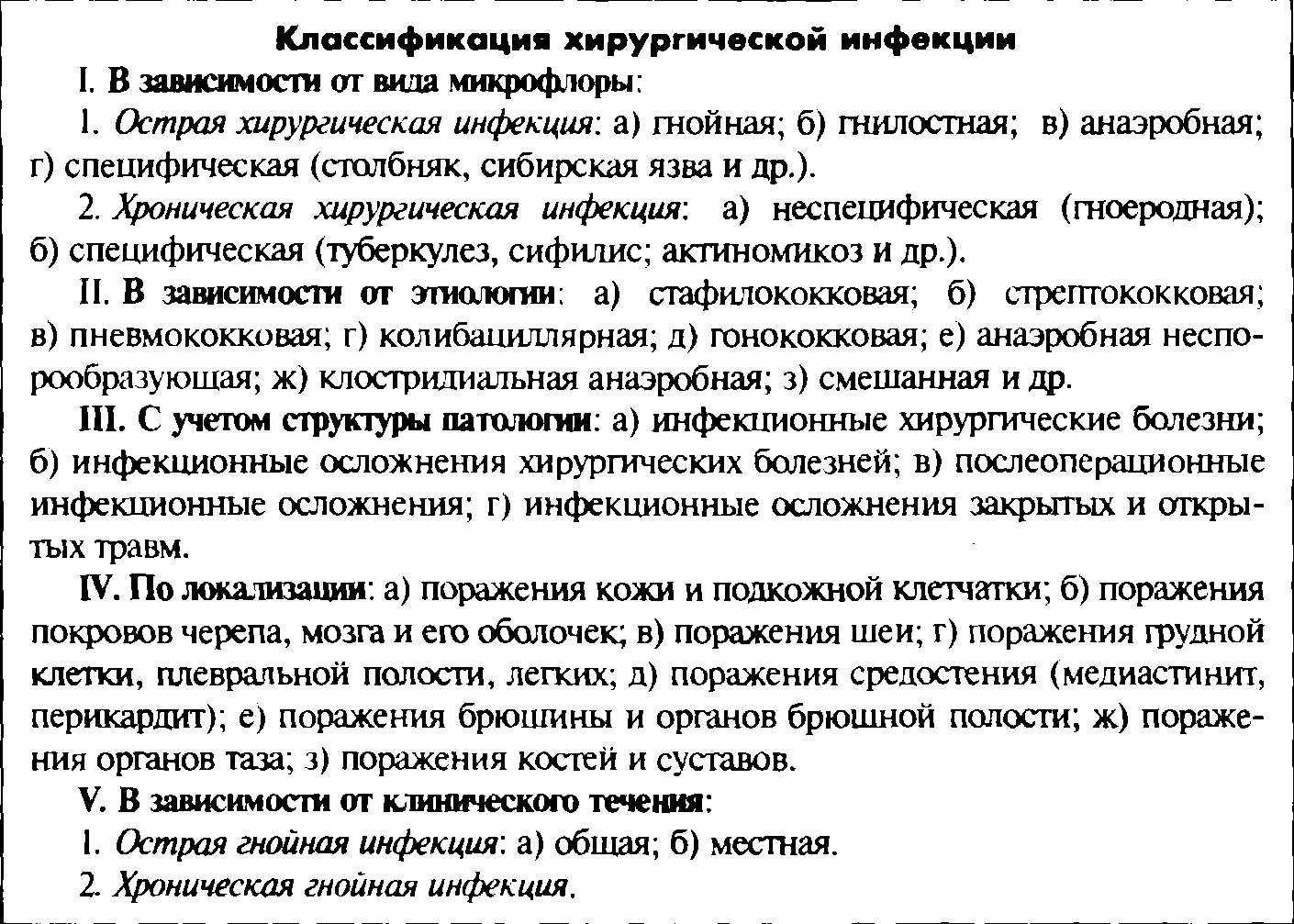 ВІЛ/СНІД І ГНІЙНА ХІРУРГІЯ
ВІЛ/СНІД змінює звичайний “стереотип” відомих хірургу гнійних захворювань, а саме:
Гнійна патологія виникає частіше.
Гнійна патологія має тяжчий та триваліший перебіг.
Гнійна патологія має не прогнозовані наслідки.
Гнійники схильні до поширення в глибину тканин.
Гнійники схильні до формування обширних зливних флегмон, які відзначаються великою площею гнійно-деструктивних уражень, значною інтоксикацією.
ВІЛ/СНІД І ГНІЙНА ХІРУРГІЯ
Іншим, не менш вагомим аспектом ВІЛ – інфекції, є гнійна абдомінальна патологія. Однією з яких є амебні абсцеси печінки, питома вага яких складає приблизно 60 % випадків з усієї гнійної патології ШКТ. В основі ураження ШКТ лежить природний дефіцит місцевого (на рівні слизової оболонки) імунітету.
ВІЛ/СНІД І ГНІЙНА ХІРУРГІЯ
Особливістю лікування хворих з гнійною патологією з ВІЛ/СНІД є:
Кваліфіковане виконання первинної хірургічної обробки гнійника – видалення всіх нежиттєздатних тканин і попередження некрозів – сприятливого середовища для розвитку інфекції  і  підтримки запального процесу.
Хірургічні маніпуляції в рані потрібно виконувати при одночасному застосуванні антибіотиків широкого спектру дії.
Прогнозування пластичного закриття рани, оскільки не кожна гнійна рана може загоїться без додаткового хірургічного втручання.
1-2 стадія СНІДу імунний статус є достатнім для нормального загоєння рани.
3 стадія загоєння стає сумнівним.	
4 стадія загоєння проблематичне. 
Наявності засобів індивідуального захисту хірургічної бригади!
ПРИКЛАД
Хвора В.,37 років, надійшла в ХВ №2 16 міської лікарні з діагнозом спайкова хвороба черевної порожнини, часткова кишкова непрохідність. За 2 роки до цього оперована з приводу захворювання сигми, виконана операція Гартмана. Консервативна терапія без позитивної динаміки. Хвора в ургентному порядкові оперована лапаротомія, вісцероліз, санація, дренування черевної порожнини. Метастазів при ревізії черевної порожнини не виявлено. Ранній післяопераційний період у хворої ускладнився тотальним нагноєнням післяопераційної рани, згодом евентерацією. Незважаючи на масивну протизапальну, антибіотикотерапію та повторні некретомії  під наркозом в операційній,п\о рана дуже в'яло гранулювала, гнійно-некротичні процеси в рані продовжувалися. Хвора до обстежена: посів з рани  Staphylococcus aurаeus чутливий до тіенаму. З згоди хворої  хворій виконаний забір крові на ВІЛ, результат позитивний. На фоні антибіотикотерапії тіенамом та активним хірургічним сануванням рани, рана загоїлась вторинним натягом. Хвора на 45 добу виписана з відділення. Взята на облік по ВІЛ. Анамнез життя у хворої не обтяжливий.
ПІДВИСНОВОК
Загалом, маючи на увазі гнійно-септичний аспект проблеми ВІЛ – інфекції, слід пам'ятати:
1) Якщо перебіг гнійної хірургічної інфекції виражено атиповий – імовірно,що у хворого є СНІД.
2) Якщо у хворого діагностовано ВІЛ – інфекцію – слід чекати розвитку гнійної хірургічної інфекції.
3) Якщо виявлено ВІЛ – інфекцію – можлива гіпердіагностика сепсису.
4) При встановлені ВІЛ – інфекції, поєднаної з гнійною хірургічною патологією, розвивається ще й опуртуністична флора, що диктує особливості лікування хворих – препарати проти ВІЛ, антибіотики, імуномодулятори.

Павловський М.П.,Ващук В.В.,Герич І.Д.,Ващук В.В.,Стояновський І.В. СНІД у хірургічній клініці. – Тернопіль: Укрмедкнига, 2001.
ВІЛ/СНІД І УРГЕНТНА ХІРУРГІЯ
Ургентну патологію черева у хворих з ВІЛ/СНІД можливо розділити на дві групи:
1група – загально хірургічна патологія (гострий апендицит, перфоративна виразка шлунку і ДПК,  холецистит, панкреатит, кишкова непрохідність, та інші).     
2 група – ВІЛ/СНІД індикаторні захворювання черевної порожнини (амебні абсцеси печінки, амебні перфорації кишківника, кишкова непрохідність за рахунок амебоми чи саркоми Капоші, лімфоми, туберкульоз кишківника на фоні ВІЛ/СНІДУ та інші).
ВІЛ/СНІД І УРГЕНТНА ХІРУРГІЯ
Незважаючи на ВІЛ/СНІД, за даним спостережень українських та західних вчених, всі ці захворювання протікають без чітких (патогномонічних) симптомів, які могли чітко підтвердити, що у хворого гостра абдомінальна патологія асоційована з ВІЛ/СНІДом.
Але особливо у хворих з 3-4 стадією СНІДу,  деякі патологічні стани починаються бурхливо на фоні повного благополуччя та протікають атипово!
ВІЛ/СНІД І УРГЕНТНА ХІРУРГІЯ
З огляду на високу небезпеку контакту медичного персоналу з вірусовмісним матеріалом, діагностична програма при гострій абдомінальній патології у ВІЛ – інфікованих повинна ґрунтуватися на використані переважно неінвазивних методів обстеження (рентгенологічних, УСГ, КТ, МЯР та ін.). Закордоном у таких хворих, широко впроваджена  діагностична відеолапароскопія.
ВІЛ/СНІД І УРГЕНТНА ХІРУРГІЯ
Тактика при наявності ВІЛ/СНІД хворих з гострою абдомінальною патологією ґрунтується:
Слід ретельно зібрати анамнез та всебічно обстежити хворого;
Пам’ятати  про токсичний парез кишок, як можливий субстрат клініки гострого живота(лікується інфузійно - дезінтоксикаційними методами);
 При невизначеному абдомінальному синдромі хворих    на СНІД потрібно активно спостерігати;
 Показанням до операції є прогресування симптоматики та неможливість виключити гостру хірургічну патологію звичайними методами;
Якщо у хворого під час лапаротомії  верифіковано динамічну кишкову непрохідність, то необхідно взяти  для біопсії лімфатичні вузли;
ВІЛ/СНІД І УРГЕНТНА ХІРУРГІЯ
Особливості оперативного втручання при операціях на органах черева у ВІЛ/СНІД хворих:
Адекватний широкий доступ
Ревізія починається після видалення ексудату з метою біологічної безпеки.
Обов’язкове проведення посіву ексудату на мікрофлору та чутливість до антибіотиків.
Ревізія тонкої кишки починається з ілеоцекального  кута.
Ревізія закінчується промиванням черевної порожнини розчинами антисептиків (3-5 л).
Декомпресія  кишківника проводиться ‘’закритим’’ способом з активною аспірацією.
Дренування черевної порожнини  виконується ‘’закритим’’ методом – для цього не слід використовувати гумові рукавички і марлеві тампони, застосовуються ПХВ трубки діаметром 0,5 – 1,0 см, які приєднуються до активної закритої аспіраційної системи або до спеціальних герметичних пакетів.
Наявності засобів індивідуального захисту хірургічної бригади!
ПІДВИСНОВОК
Таким чином, поєднання ВІЛ і гострої абдомінальної патології, яка вимагає оперативного лікування, потребує особливої тактики і технічної прецизії при виконані усіх етапів операції. Це диктується як високим ризиком гнійно-септичних ускладнень у ВІЛ хворих, так і захистом медичних працівників.




Павловський М.П.,Ващук В.В.,Герич І.Д.,Ващук В.В.,Стояновський І.В. СНІД у хірургічній клініці. – Тернопіль: Укрмедкнига, 2001.
ВІЛ/СНІД І ОНКОЛОГІЯ
Однією із характерних ознак ВІЛ/СНІДу є здатність ініціювати розвиток злоякісних пухлин, причому деякі з них являються ранніми і типовими для ВІЛ/СНІД хворих а саме: саркома Капоші – 30 – 40%  та лімфоми (хвороба Ходжкіна, В – клітина лімфома, лімфома Беркета) – 27 -36 %.
Прогноз при наявності сполученої патології є несприятливий.
РИЗИК ВНУТРІШНЬО-ЛІКАРНЯНОГО ВІЛ-ІНФІКУВАННЯ ХІРУРГІВ
Про можливість внутрішньо-лікарняного та інтраопераційного інфікування ВІЛ хірургів суперечити неможливо!
Це змусило науковців спрямувати свої пошуки на з'ясування первинних механізмів та обставин інфікування медиків, що має неабияке практичне значення:
1 – воно дозволить оцінити реальний ризик зараження медичного працівника у кожному випадку професійної експозиції.
2 – на знанні вище зазначеного можливо буде опрацювати заходи, спрямовані не зменшення такого ризику.
РИЗИК ВНУТРІШНЬО-ЛІКАРНЯНОГО ВІЛ-ІНФІКУВАННЯ ХІРУРГІВ
Вчені, зокрема епідеміологи, використали вже відому їм модель нозокомінальної передачі гепатиту “В”, яка підтвердила, що першопричиною такого зараження є ПРОФЕСІЙНА ЕКСПОЗИЦІЯ до ВІЛ – вмісних БІОЛОГІЧНИХ СЕРЕДОВИЩЬ хворого.
РИЗИК ВНУТРІШНЬО-ЛІКАРНЯНОГО ВІЛ-ІНФІКУВАННЯ ХІРУРГІВ
ПРОФЕСІЙНА ЕКСПОЗИЦІЯ – парентеральне, нашкірне або черезслизове контактування медичного працівника з біологічними середовищами пацієнта.
БІОЛОГІЧНИХ СЕРЕДОВИЩЬ ПАЦІЄНТА – тканини чи рідини організму людини, які містять ВІЛ у концентрації, достатньої для інфікування, а саме: кров, сперма, вагінальний секрет, ліквор, синовіальна, плевральна, перитоніальна, амніотична рідини, інші – при домішці у них крові.
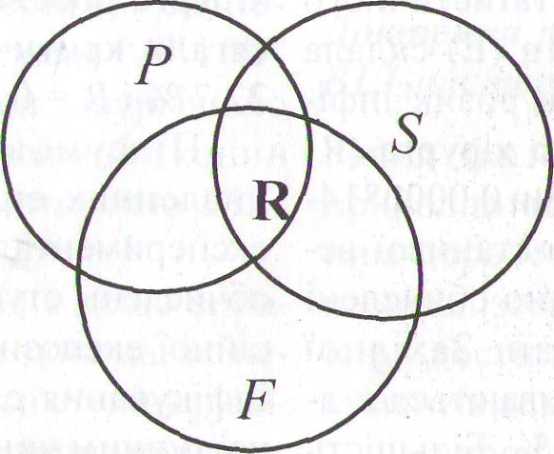 .
РИЗИК ВНУТРІШНЬО-ЛІКАРНЯНОГО ВІЛ-ІНФІКУВАННЯ ХІРУРГІВ
В.В.Ващуком зі співавторами створена математична модель, яка передбачає імовірність зараження хірурга при збігу трьох обставин:
Р - імовірність субопераційного пошкодження рукавички; 
F- імовірність оперування носія трансмісійної інфекції; 
S - імовірність сероконверсії;
R - імовірність (ризик) інтраопераційного інфікування хірурга.
РИЗИК ВНУТРІШНЬО-ЛІКАРНЯНОГО ВІЛ-ІНФІКУВАННЯ ХІРУРГІВ
СУБОПЕРАЦІЙНЕ ПОШКОДЖЕННЯ ХІРУРГІЧНИХ РУКАВИЧОК (СПР) – Р.
СПР, по – перше, це щоденний неусвідомлений ризик для хірурга.
СПР – індикатор нашкірного чи парентнрального інтраопераційного контакту медика з вірусовмістним середовищем.  
СПР трапляється 25-75 % операцій, при чому тільки в 25% випадків хірург може їх змінити і вжити необхідних превентивних заходів.
СПР найчастіше виникає внаслідок непомітних проколів хірургічними голками чи іншими інструментами і є наскільки малим, що виявити це можливо тільки за допомогою мікроскопа.
СПР це відношення Р = кількості пошкоджених рукавичок, залучених до операції медиків/кількості операцій, які вони провели.
СУБОПЕРАЦІЙНЕ ПОШКОДЖЕННЯ ХІРУРГІЧНИХ РУКАВИЧОК
Субопераційне пошкодження хірургічних рукавичок:
а - при мікроскопії (збільш. 400 разів);
б - повітряно-імерсійний метод1 тестування цілості хірургічних рукавичок.
 Повітряно-імерсійний метод тестування цілості хірургічних рукавичок – метод  візуалізації СПР шляхом їх наповнення повітрям, герметичного зав'язування у ділянці  зап'ястка та занурення у воду. Місце СПР визначається за струменем міхурців повітря.
РИЗИК ВНУТРІШНЬО-ЛІКАРНЯНОГО ВІЛ-ІНФІКУВАННЯ ХІРУРГІВ
F – імовірність оперування носія трансмісивних інфекцій, для її обчислювання брали ВІЛ – інфікованість у загальній популяції України та клініки, де працюють автори.
У масштабах України за даними офіційної статистики ВІЛ – інфікрваних (2,35 на 10 тис.чол.) строком на 2001 рік.
В умовах клініки, де проводилося дослідження, відсоток парентеральних наркоманів серед усіх пацієнтів складав (13,29 %) помножений на відсоток наркоманів з ознаками ВІЛ (32,8 %).
РИЗИК ВНУТРІШНЬО-ЛІКАРНЯНОГО ВІЛ-ІНФІКУВАННЯ ХІРУРГІВ
S – імовірність сероконверсії залежить від:
виду професійної експозиції;
площі професійної експозиції;
тривалості професійної експозиції;
кількості вірусного інокулята;
глибини інокуляції;
імунореактивностивних властивостей оранізму лікаря;
У зв'язку із значною варіабельностю вказаних чинників за імовірність сероконверсії брали загальновизнані в літературі значення:
S = 0,005 – 1.
РИЗИК ВНУТРІШНЬО-ЛІКАРНЯНОГО ВІЛ-ІНФІКУВАННЯ ХІРУРГІВ
Е – ймовірність професійної експозиції вираховували за формулою:
Е = Р * F.
  
   R – інтраопераційне зараження медичного персоналу вираховували за формулою:
   R = P * F * S.
РИЗИК ВНУТРІШНЬО-ЛІКАРНЯНОГО ВІЛ-ІНФІКУВАННЯ ХІРУРГІВ міста Кривий Ріг за 2009 рік
Якщо брати такі показники:
СУБОПЕРАЦІЙНЕ ПОШКОДЖЕННЯ ХІРУРГІНИХ РУКАВИЧОК (СПР) – Р – 25% на 110 887 виконаних операцій за рік.
F – ІМОВІРНІСТЬ ОПЕРУВАННЯ НОСІЯ ВІЛ/СНІД – 45,51% на 676881 мешканців міста.
S – ІМОВІРНІСТЬ СЕРОКОНВЕРСІЇ (інфікування) – 0,5.
Ймовірність професійної експозиції для середньостатистичного хірурга складає             (Е) = 11,37%.
   Ймовірність інтраопераційне зараження медичного персоналу складає
   (R) = 5,688%.
РИЗИК ВНУТРІШНЬО-ЛІКАРНЯНОГО ВІЛ-ІНФІКУВАННЯ ХІРУРГІВ у середньостатистичному хірургічному відділені на 60 ліжок (ХВ №2 16 М.Л.) за 2009 рік
Якщо брати такі показники:
СУБОПЕРАЦІЙНЕ ПОШКОДЖЕННЯ ХІРУРГІНИХ РУКАВИЧОК (СПР) – Р – 25% на 1454 виконаних операцій за рік.
F – ІМОВІРНІСТЬ ОПЕРУВАННЯ НОСІЯ ВІЛ/СНІД – 2,88% з розрахунку на 42 оперовані особи з хронічною наркоманією в анамнезі.
S – ІМОВІРНІСТЬ СЕРОКОНВЕРСІЇ (інфікування) – 0,5.
Ймовірність професійної експозиції для середньостатистичного хірурга складає             
   (Е) = 0,72%.
   Ймовірність інтраопераційне зараження медичного персоналу складає
   (R) = 0,36%.
ВНЕСЕННЯ ПРОПОЗИЦІЇ ТОВАРИСТВУ ХІРУРГІВ міста Кривий Ріг
Включити в квартальні та річні звіти по роботі усіх хірургічних відділень міста такі статистичні показники:
1) Кількість пролікованих осіб з хронічною наркоманією в анамнезі.
2) Кількість пролікованих осіб з ВІЛ – інфекцією та СНІДом.
3) Кількість оперованих осіб з хронічною наркоманією в анамнезі.
4) Кількість  оперованих осіб з ВІЛ – інфекцією та СНІДом.
ВНЕСЕННЯ ПРОПОЗИЦІЇ ТОВАРИСТВУ ХІРУРГІВ міста Кривий Ріг
Мета внесення пропозиції: 
  Адекватна оцінка та прогнозування, епідеміологічної ситуації з лікування ВІЛ – інфікованих та СНІД хворих в хірургічних стаціонарах з метою розрахунку  ризику внутрішньо-лікарняного інфікування хірургів на робочому місці. З цього випливає :
   ХТО ДОБРЕ ОЦІНЮЄ ТА ПРОГНОЗУЄ ЕПІДЕМІОЛОГІЧНУ СИТУАЦІЮ ПОВЯЗАНУ З ВІЛ/СНІДом В ХІРУРГІЧНІЙ КЛІНІЦІ, ТОЙ ЯКОМОГА КРАЩЕ БУДЕ ПРОВОДИТИ ПРОФІЛАКТИКУ ВНУТРІШНЬО-ЛІКАРНЯНОГО ІНФІКУВАННЯ ВІЛ/СНІДом МЕДИЧНИХ ПРАЦІВНИКІВ!
РИЗИК ВНУТРІШНЬО-ЛІКАРНЯНОГО ВІЛ-ІНФІКУВАННЯ ХІРУРГІВ
Підсумовуючи результати численних епідеміологічних та експериментальних досліджень і обчислень, ступінь ризику професійної експозиції та ризику ВІЛ – інфікування слід класифікувати так:
‘’Найвищий ризик’’:
 А – парентеральний контакт з відносно великим обсягом крові пацієнта ( наприклад глибокий прокол голкою, яка була в просвіті судини хворого);
 В – контакт з кров'ю, яка завідомо ВІЛ – інфікована;
РИЗИК ВНУТРІШНЬО-ЛІКАРНЯНОГО ВІЛ-ІНФІКУВАННЯ ХІРУРГІВ
‘’Підвищений ризик’’:
 виконання однієї з умов – ‘’А’’ або ‘’В’’;
 тривалий нашкірний контакт чи велика   поверхня контакту;
 при експозиції  з пошкодженою шкірою;
“Помірний ризик”:
   усі інші обставини професійної експозиції, за винятком умов “А” і “В” ( наприклад прокол голкою при зашиванні тканин пацієнта з безсимптомною ВІЛ – інфекцією).
  Такий розподіл спрощений,проте він дає змогу негайно кваліфікувати ступінь ризику інфікування медичного персоналу й без зволікань розпочати належну профілактику професійного захворювання – фактично та юридично!
ПОПЕРЕДЖЕННЯ ВНУТРІШНЬО-ЛІКАРНЯНОГО ТА ІНТРАОПЕРАЦІЙНОГО ІНФІКУВАННЯ ВІЛ ХІРУРГІВ
1. Підвищена ВІЛ – настороженість: 
NB! доктрина гіпердіагностики ВІЛ – інфекції прийнята в усіх провідних клініках світу “незалежно від результатів серологічних досліджень, на всіх етапах діагностично-лікувального алгоритму кожного пацієнта слід трактувати як інфікованого”!
ПОПЕРЕДЖЕННЯ ВНУТРІШНЬО-ЛІКАРНЯНОГО ТА ІНТРАОПЕРАЦІЙНОГО ІНФІКУВАННЯ ВІЛ ХІРУРГІВ
2. Заходи попередження професійної експозиції:
а) бар'єрні засоби захисту:
Хірургічні рукавички (краще 2 пари);
Захисні окуляри;
Непромокальні халати;
Нарукавники;
Бахіли;
б) зменшення імовірності професійної експозиції – ‘’дистанційна хірургія’’:
Маніпуляції з тканинами проводяться за допомогою інструментарію;
При проведені голки через тканини використовується тільки пінцет;
Вузли зав'язуються інструментами;
Інструменти подаються за схемою: медична сестра   проміжний стерильний столик           хірург і навпаки;
ПОПЕРЕДЖЕННЯ ВНУТРІШНЬО-ЛІКАРНЯНОГО ТА ІНТРАОПЕРАЦІЙНОГО ІНФІКУВАННЯ ВІЛ ХІРУРГІВ
3. Вчасне виявлення професійної експозиції:
   вчасно виявлення СПР – запорука успішної постекспозиційної профілактики. Проте на один випадок візуально виявленого СПР припадає 3,68 непомічених.
4. Попередження наслідків контакту з біологічними середовищами пацієнта: медикаментозна протиретровірусна профілактика при професійній експозиції до ВІЛ. NB! Проводиться тільки за показанням та за згодою медичного працівника!
ЗАХОДИ ПРИ ПОРАНЕННЯХ, КОНТАКТАХ З КРОВ'Ю, ІНШИМИ БІОЛОГІЧНИМИ МАТЕРІАЛАМИ ВІЛ-ІНФІКОВАНОГО ЧИ ХВОРОГО НА СНІД ПАЦІЄНТА Наказ № 120 (25.05.2000р.)
Будь-яке ушкодження шкіри, слизових оболонок медперсоналу, забруднення їх біоматеріалом пацієнтів під час надання їм медичної допомоги повинно кваліфікуватись як можливий контакт з матеріалом, який містить ВІЛ або інший збудник інфекційного захворювання.
1. Якщо контакт з кров'ю, іншими біологічними рідинами та матеріалами супроводжувався порушенням цілісності шкіри /уколом, порізом/, потерпілий повинен: 
зняти рукавички робочою поверхнею усередину 
ушкоджене місце обробити одним із дезінфектантів(70% розчином етилового спирту, 5% настоянкою йоду при порізах73%перекисом водню);
ретельно вимити руки з милом під проточною водою, а потім протерти їх 70 % розчином етилового спирту
на рану накласти пластир, надіти напальчник
при необхідності продовжувати роботу одягти нові гумові рукавички
терміново повідомити керівництво лікувально-профілактичного закладу про аварію для її реєстрації та проведення екстреної профілактики ВІЛ-інфекції

2. У випадку забруднення кров'ю або іншими біорідинами без ушкодження шкіри;
обробити місце забруднення одним із дезінфектантів (70% розчином етилового спирту, 3%розчином перекису водню. 0,3 % розчином клорсепту):
 промити водою з милом і вдруге обробити спиртом.
З. У разі потрапляння біоматеріалу на слизові оболонки:
ротової порожнини-прополоскати 70°/. розчином етилового спирту
порожнини носа-закапати 30% розчином альбуциду
очі-промити водою(чистими руками),закапати 30%розчином альбуциду
Для обробки носа і очей можна використовувати 0,05%розчин перманганату калію.

4. Для зниження вірогідності професійного зараження віл-інфекцією:
при підготовці до проведення маніпуляцій ВІЛ - інфікованому, мед. персонал повинен переконатися в цілісності складу аптечки;
здійснювати маніпуляції в присутності іншого спеціаліста, який може у разі розриву гумової рукавички, чи порізі продовжити виконання медичної маніпуляції;
не терти руками слизові оболонки
У разі попадання біоматеріалу на халат, одяг:
одяг зняти і замочити в одному з дезрозчинів;
шкіру рук та інших ділянок тіла при їх забруднені через одяг протерти 70% розчином етилового спирту, а потім промити водою милом і повторно протерти спиртом,
забруднене взуття дворазово протерти ганчіркою, змоченою у розчині одного з дезінфікуючих засобів.
ВИСНОВОК!
1). Незважаючи на прискіпливе вивчення ВІЛ – інфекції світовим медичним товариством, сьогодні провідні складові проблеми-головним чином, своєчасна діагностика,ефективне лікування та профілактика – далекі від остаточного вирішення.
2). ВІЛ/СНІД є особливо небезпечна вірусна інфекція, зі своєю складною епідеміологічною ситуацією, на даних якої можна прогнозувати, що щоразу більше медичних працівників будуть контактувати з такими хворими, щораз більше будуть наражені на небезпеку заразитися від пацієнта.
ВИСНОВОК!
3). Так при виконані в сих вимог з  техніки безпеки на робочому місці, та при правильній тактиці і адекватні поведінці після виробничої травми пов'язаної з біологічними середовищами можливо застерегти себе від зараження ВІЛ.
ДЯКУЮ ЗА УВАГУ!